Form Basics
1
CS380
Web Data
2
Most interesting web pages revolve around data
examples: Google, IMDB, Digg, Facebook, YouTube, Rotten Tomatoes
can take many formats: text, HTML, XML, multimedia
Many of them allow us to access their data
Some even allow us to submit our own new data
Most server-side web programs accept parameters that guide their execution
CS380
Reading/writing an entire file
3
URL?name=value&name=value...
http://example.com/student_login.php?username=xenia&sid=1234567
query string: a set of parameters passed from a browser to a web server
often passed by placing name/value pairs at the end of a URL
PHP code on the server can examine and utilize the value of parameters
CS380
[Speaker Notes: above, parameter username has value xenia, and sid has value 1234567]
HTML forms
4
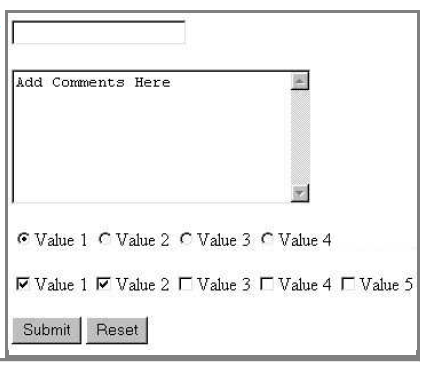 form: a group of UI controls that accepts information from the user and sends the information to a web server
the information is sent to the server as a query string
CS380
[Speaker Notes: JavaScript can be used to create
interactive controls (seen later)]
HTML form: <form>
5
<form action="destination URL">
  form controls
</form>                                                        								HTML
required action attribute gives the URL of the page that will process this form's data
when form has been filled out and submitted, its data will be sent to the action's URL
CS380
[Speaker Notes: one page may contain many forms if so desired]
Form example
6
<form action="http://www.google.com/search">
  <div>
    Let's search Google:
    <input name="q" />
    <input type="submit" />
  </div>
</form>                                                           								HTML
First Paragraph
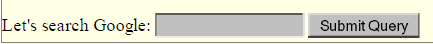 Wrap the form's controls in a block element such as div
CS380
Form controls
7
CS380
Form controls: <input>
8
<!-- 'q' happens to be the name of Google's required parameter -->
<input type="text" name="q" value="Colbert Report" />
<input type="submit" value="Booyah!" />											HTML
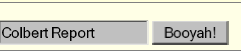 input element is used to create many UI controls
an inline element that MUST be self-closed
name attribute specifies name of query parameter to pass to server
CS380
Form controls: <input> (cont.)
9
<!-- 'q' happens to be the name of Google's required parameter -->
<input type="text" name="q" value="Colbert Report" />
<input type="submit" value="Booyah!" />											HTML
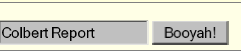 type can be button, checkbox, file, hidden, password, radio, reset, submit, text, ...
value attribute specifies control's initial text
CS380
Text fields: <input>
10
<input type="text" size="10" maxlength="8" /> NetID <br />
<input type="password" size="16" /> Password
<input type="submit" value="Log In" />										        HTML
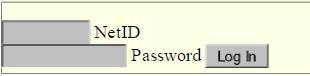 input attributes: disabled, maxlength, readonly, size, value
size attribute controls onscreen width of text field
maxlength limits how many characters user is able to type into field
CS380
[Speaker Notes: Password means characters will not appear in screen]
Text boxes: <textarea>
11
<textarea rows="4" cols="20">
Type your comments here.
</textarea>									        					HTML
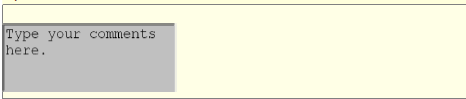 initial text is placed inside textarea tag (optional)
required rows and cols attributes specify height/width in characters
optional read only attribute means text cannot be modified
CS380
[Speaker Notes: Play with the box, add more lines, can you add more lines?]
Check boxes: <input>
12
<input type="checkbox" name="lettuce" /> Lettuce
<input type="checkbox" name="tomato" checked="checked" /> Tomato
<input type="checkbox" name="pickles" /> Pickles								      HTML
none, 1, or many checkboxes can be checked at same time
CS380
Radio buttons: <input>
13
<input type="radio" name="cc" value="visa" checked="checked" /> Visa
<input type="radio" name="cc" value="mastercard" /> MasterCard
<input type="radio" name="cc" value="amex" /> American Express								      							HTML
grouped by name attribute (only one can be checked at a time)
must specify a value for each one or else it will be sent as value on
CS380
Text labels: <label>
14
<label><input type="radio" name="cc" value="visa" checked="checked" /> Visa</label>
<label><input type="radio" name="cc" value="mastercard" /> MasterCard</label>
<label><input type="radio" name="cc" value="amex" /> American Express</label>								      					HTML
associates nearby text with control, so you can click text to activate control
can be used with checkboxes or radio buttons
label element can be targeted by CSS style rules
CS380
Drop down lists: <select>, <option>
15
<select name="favoritecharacter">
  <option>Frodo</option>
  <option>Bilbo</option>
  <option selected="selected">Gandalf</option>
  <option>Galandriel</option>
</select>							      								HTML
option element represents each choice
select optional attributes: disabled, multiple, size
optional selected attribute sets which one is initially chosen
CS380
Using: <select> for lists
16
<select name="favoritecharacter[]" size="3" multiple="multiple">
  <option>Frodo</option>
  <option>Bilbo</option>
  <option>Gandalf</option>
  <option>Galandriel</option>
  <option selected="selected">Aragorn</option>
</select>							      								HTML
optional multiple attribute allows selecting multiple items with shift- or ctrl-click
must declare parameter's name with [] if you allow multiple selections
option tags can be set to be initially selected
CS380
Option groups: <optgroup>
17
<select name="favoritecharacter">
  <optgroup label="Major Characters">
    <option>Frodo</option>
    <option>Sam</option>
    <option>Gandalf</option>
    <option>Aragorn</option>
  </optgroup>
  <optgroup label="Minor Characters">
    <option>Galandriel</option>
    <option>Bilbo</option>
  </optgroup>
</select>							      								HTML
What should we do if we don't like the bold italic?
CS380